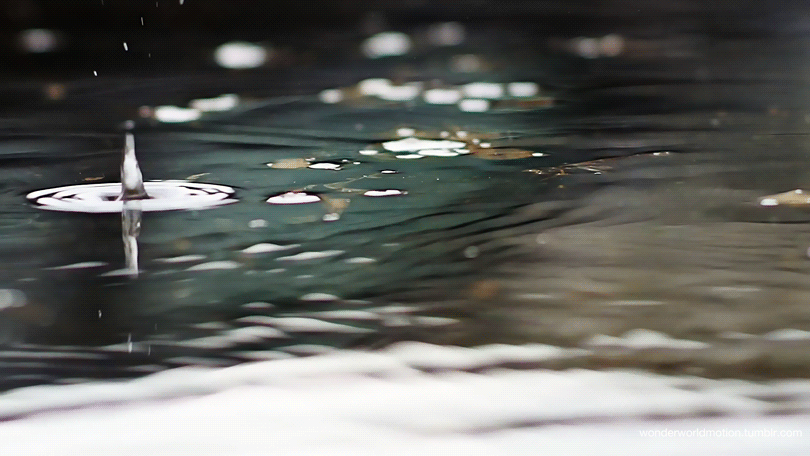 মালটিমিডিয়া ক্লাসে 
সকলকে স্বাগতম
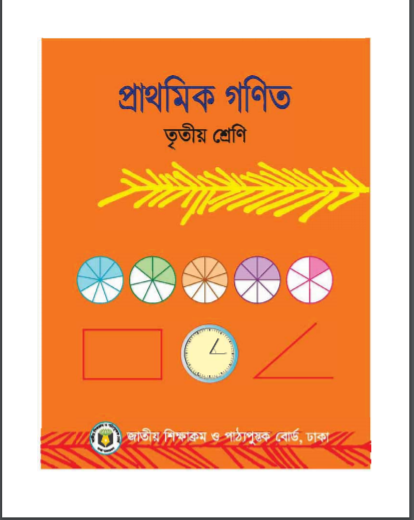 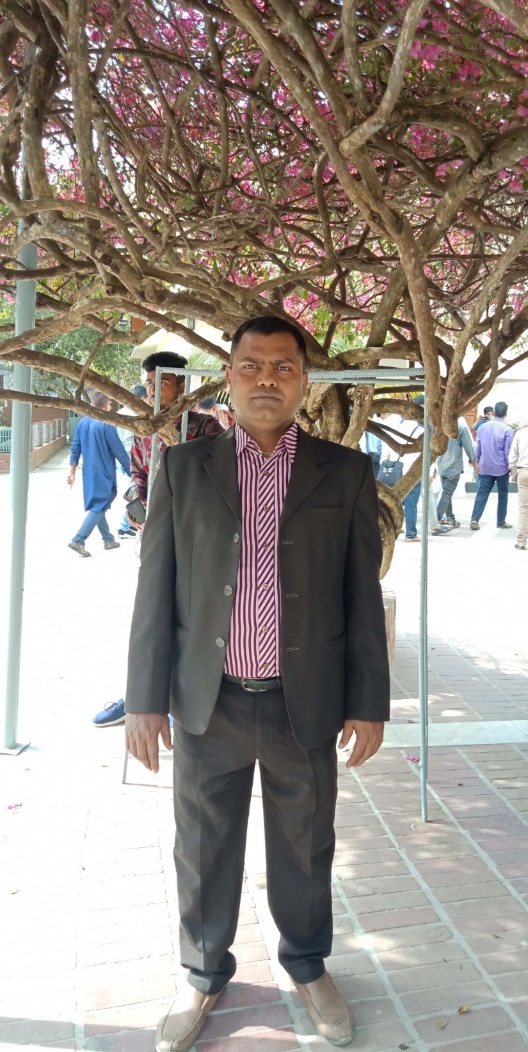 পরিচিতি
শ্রেণিঃ৩য়  
বিষয়ঃ প্রাথমিক গণিত 
পাঠ শিরোনামঃ ভাগ
পাঠ্যাংশঃ(৬9পৃষ্ঠা) 
অধ্যায়ঃ ৫ । 
সময়ঃ ৫০ মিনিট
বিপ্লব কুমার দাস
সহকারি শিক্ষক
লুটিয়া সরকারি প্রাথমিক বিদ্যালয়
লোহাগড়া, নড়াইল।
০১৭১৬৫৬১৪৯৭
শিখনফল
পাঠশেষে শিক্ষার্থীরা -
১৩.১.১ দুই অঙ্কের সংখ্যাকে এক অঙ্কের সংখ্যা দ্বারা ভাগ করতে পারবে (নামতা ব্যবহার করে)।
১৩.1.2 তিন অঙ্কের সংখ্যাকে এক অঙ্কের সংখ্যা দ্বারা ভাগ করতে পারবে।
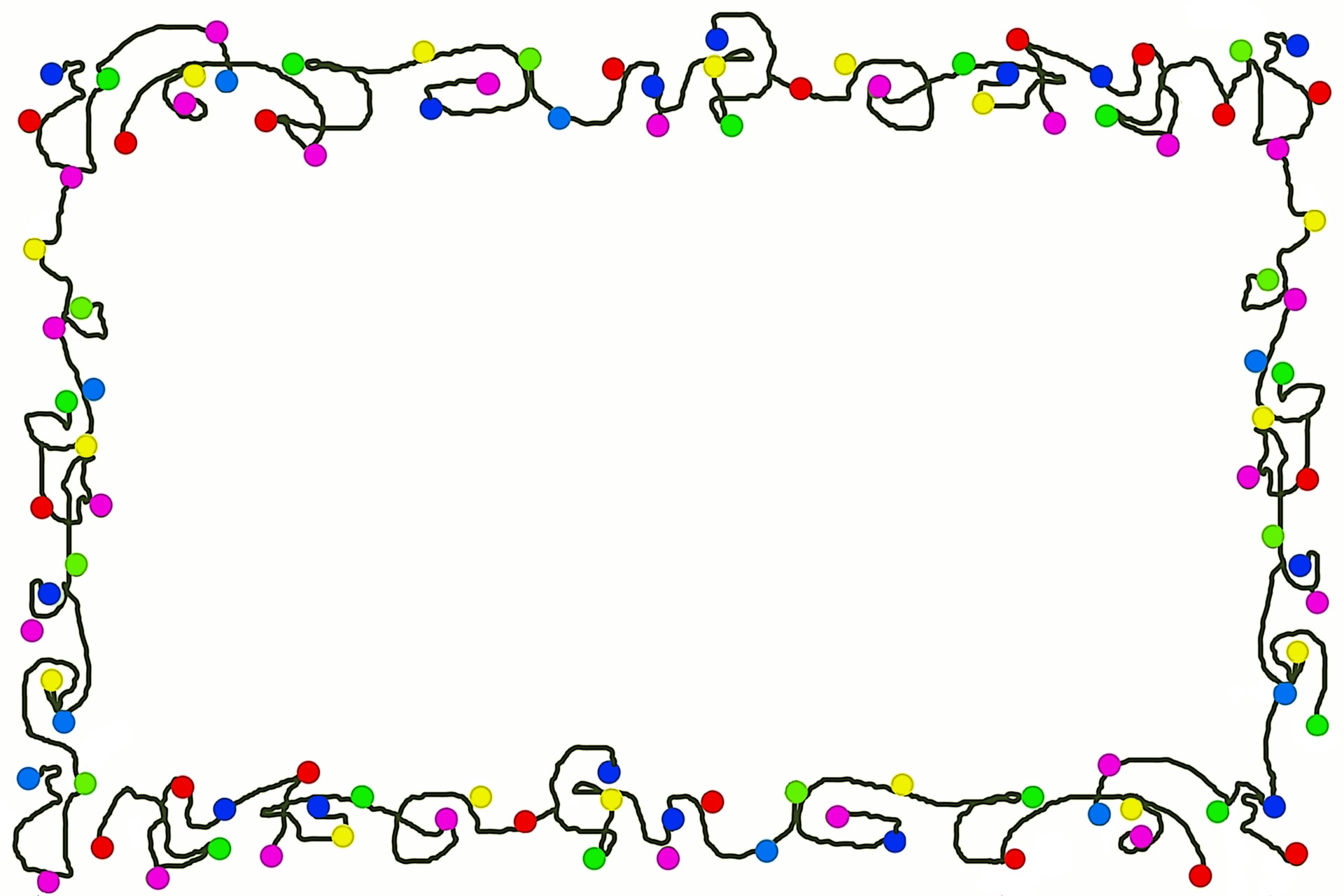 এসো আমরা একটি ভিডিও দেখি…
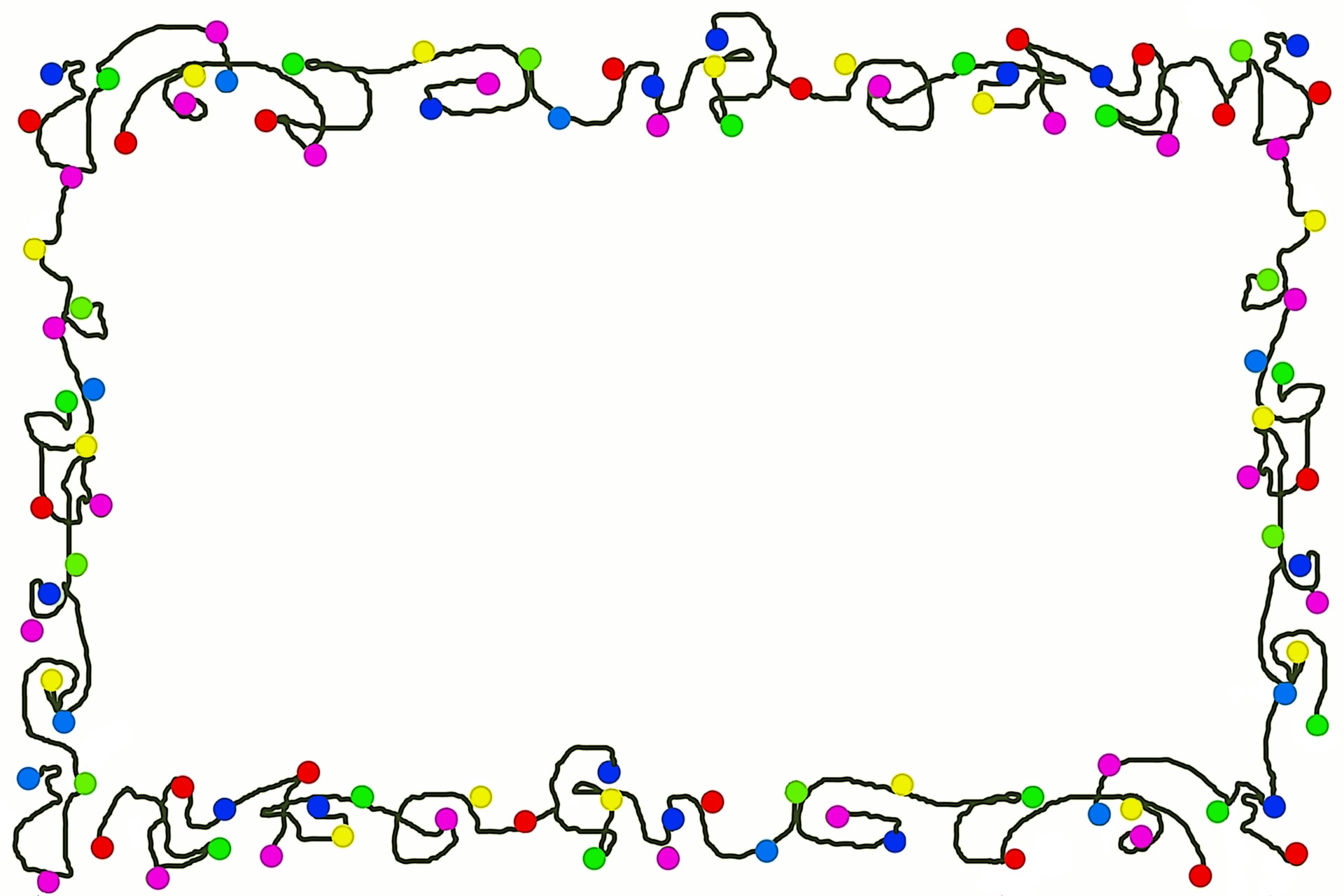 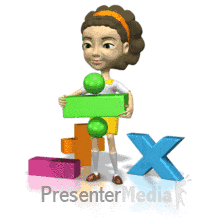 দেখতো এটা কিসের ছবি?
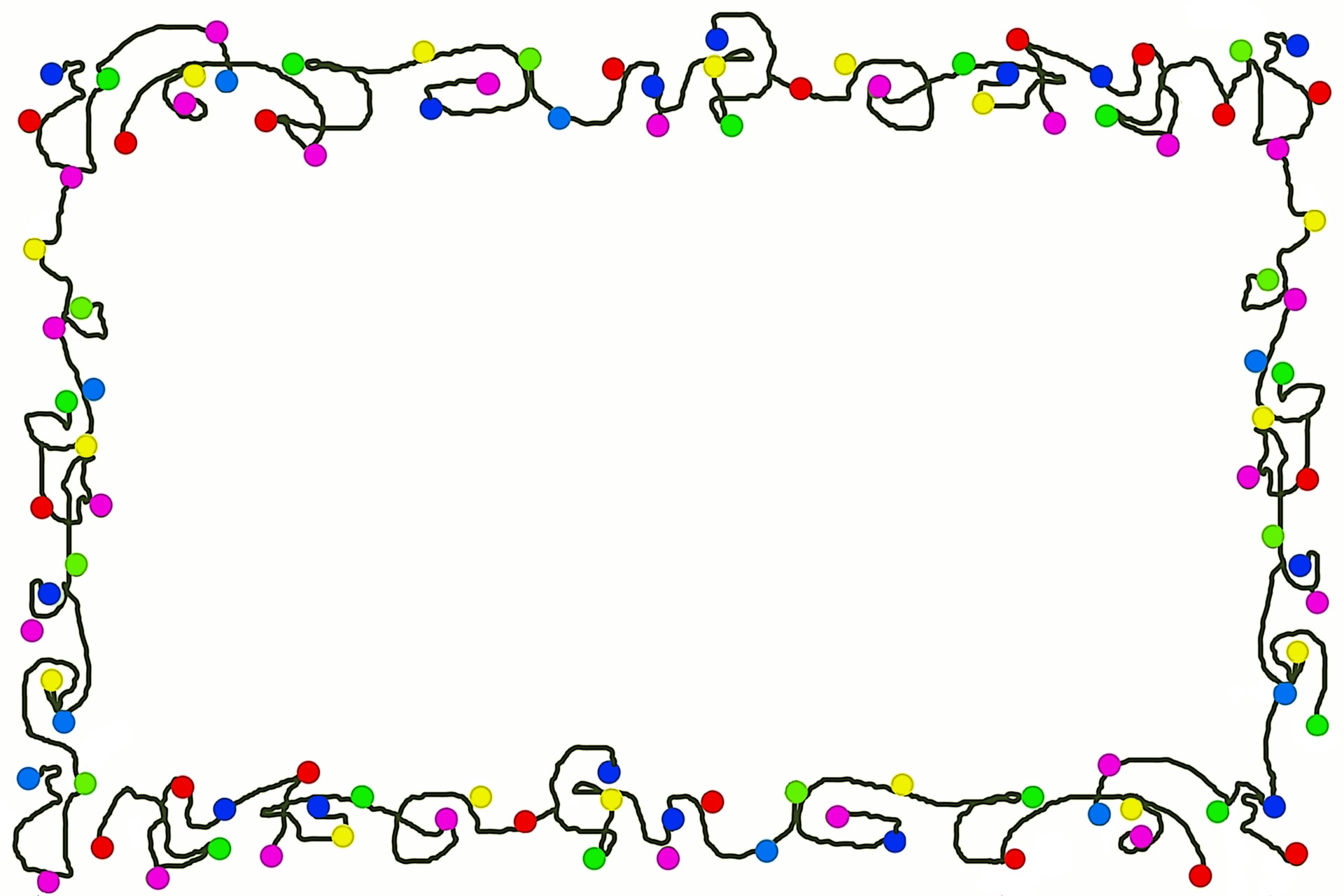 ভাগ
আজকের পাঠ
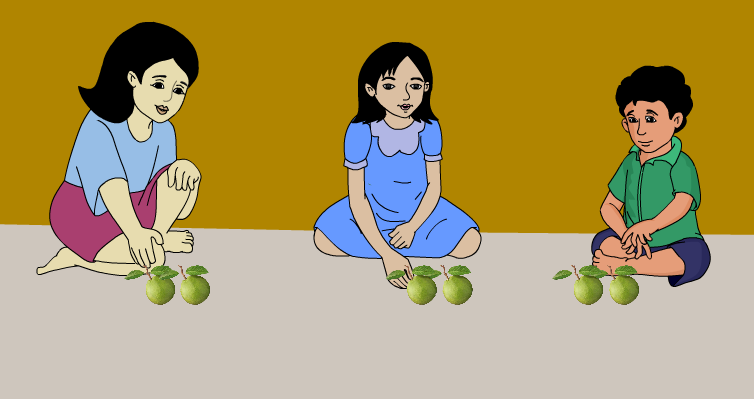 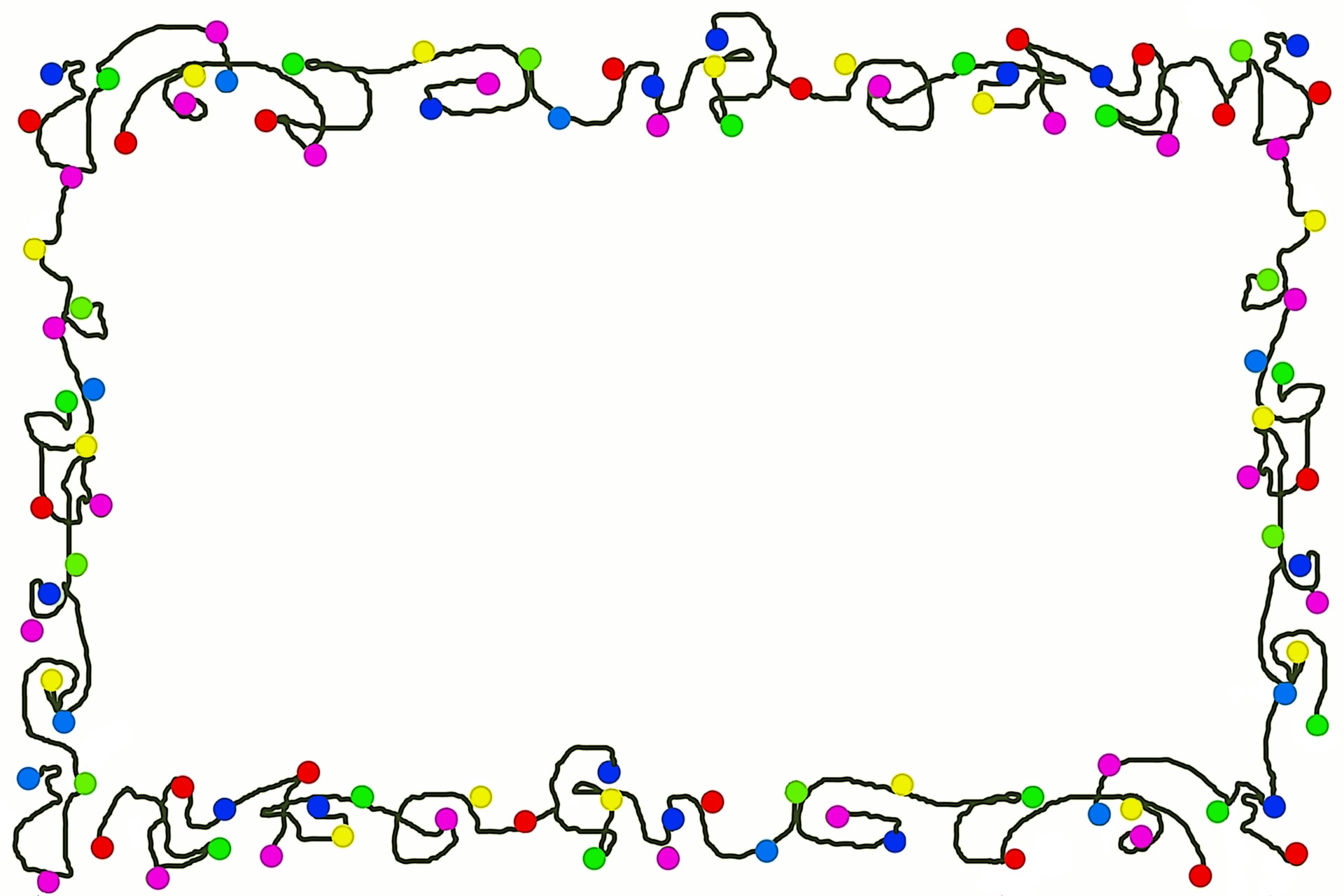 পূর্বজ্ঞান যাচাই
শিক্ষার্থীরা 1 থেকে ১০ পর্যন্ত নামতা পারে কি না যাচাই করবো।
এবার ছোট ছোট কয়েকটি ভাগ অংক সংক্ষিপ্ত সময়ে করতে দিবো।
(গ)৩৬÷৪
(ক)১৪÷২
(খ)৪২÷৭
(ঘ)৪০÷৫
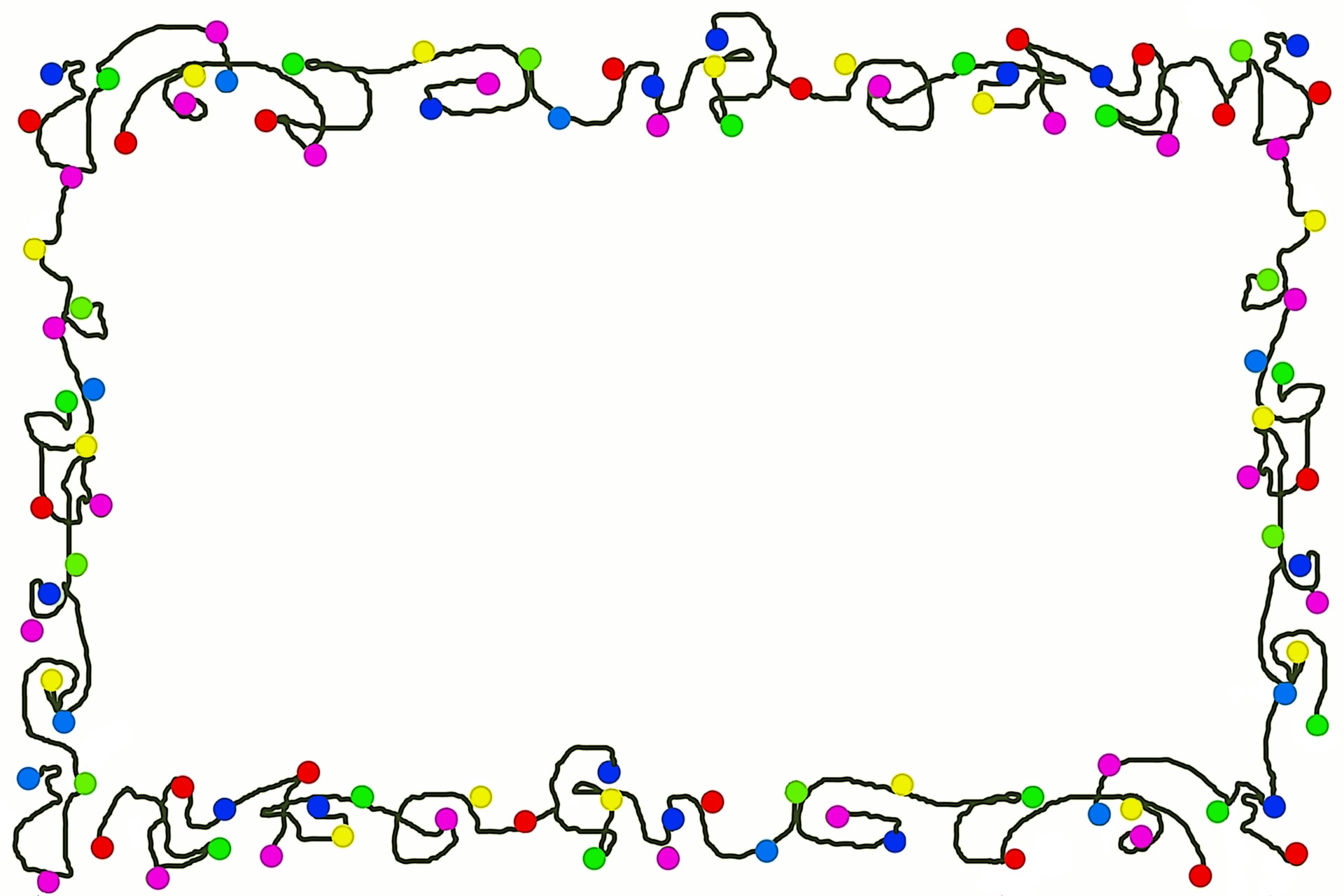 যেভাবে আমি ভাগ অংক শেখাবো
প্রথমে বাস্তব উপকরনঃ কাঠির মাধ্যমে-
অর্ধবাস্তব উপকরণ আমের সাহায্যে-
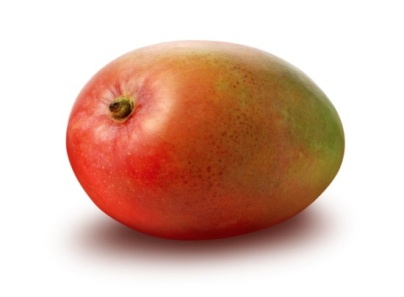 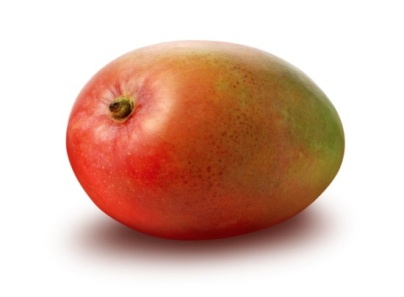 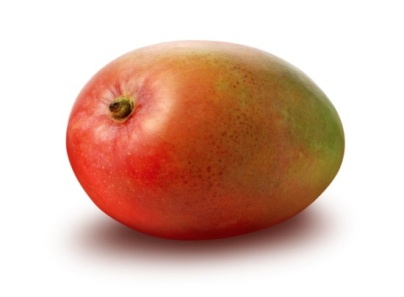 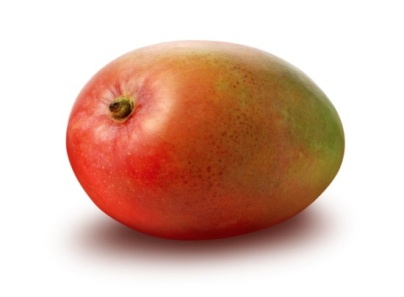 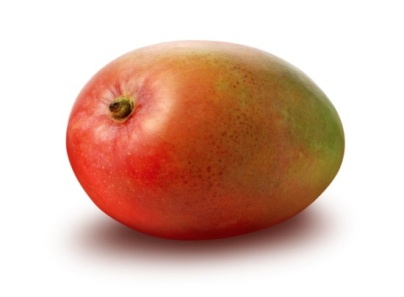 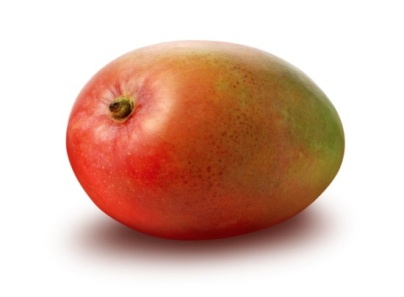 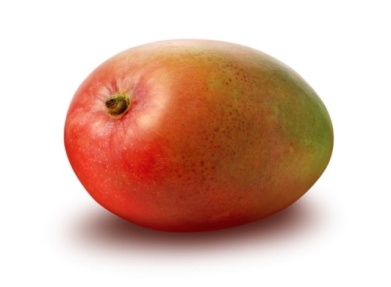 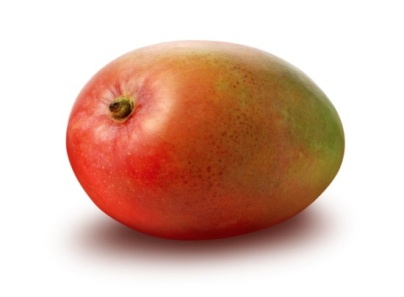 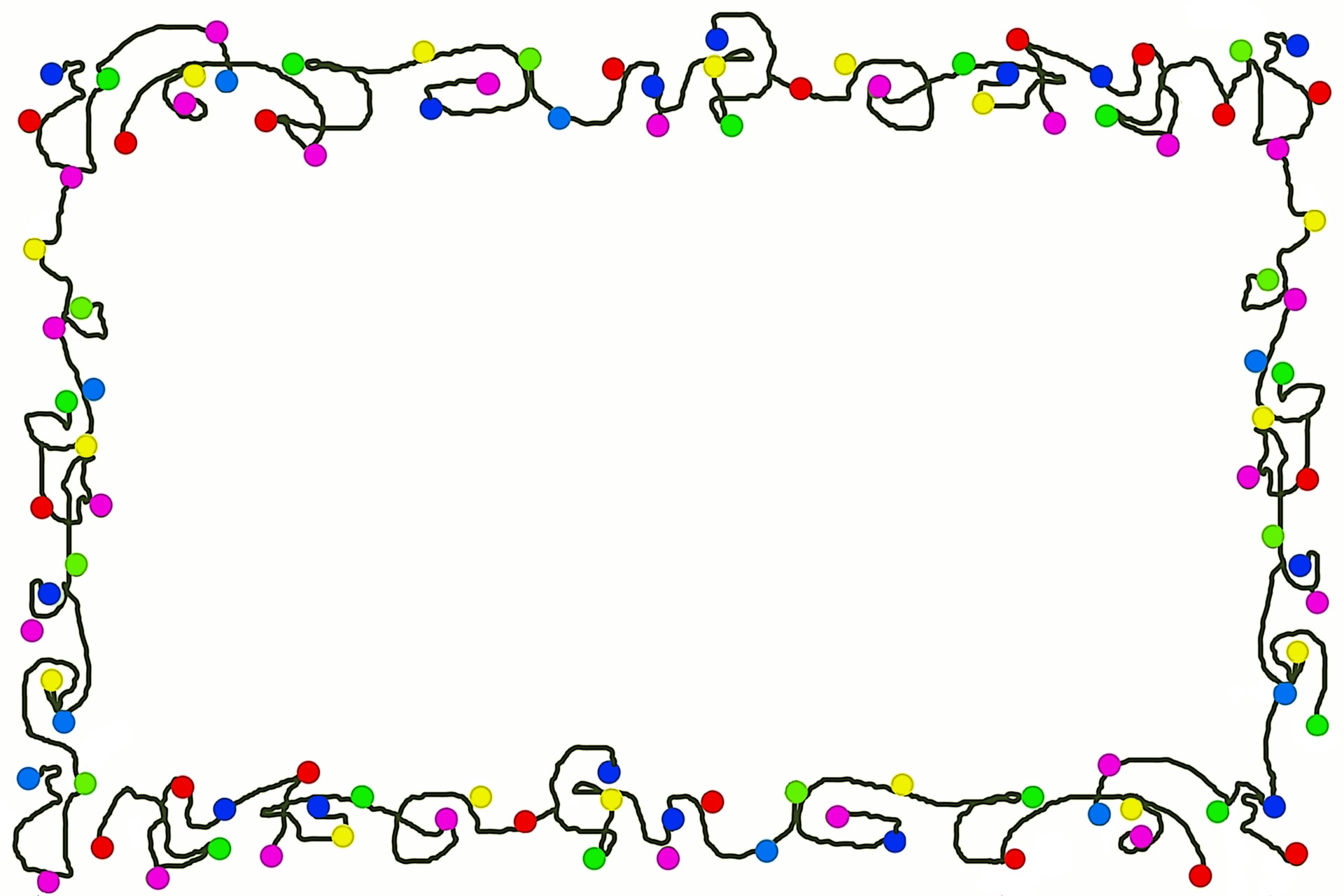 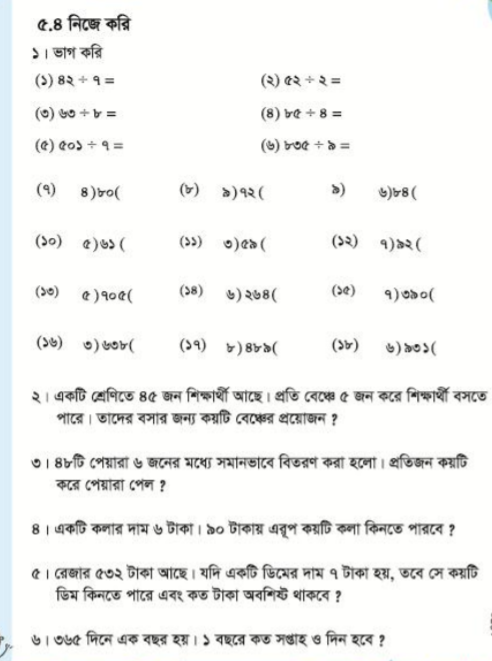 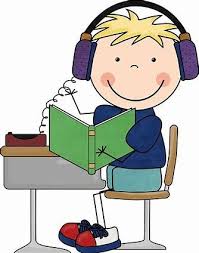 পাঠ্য বই সংযোগ
সমস্যাঃ১
একটি শ্রেণিতে ৪৫ জন শিক্ষার্থী আছে।প্রতি বেঞ্চে ৫জন করে শিক্ষার্থী বসতে পারে।
ক)৫১       ৩=?
খ)১৭২       ৪=?    
গ)তাদের বসার জন্য কয়টি বেঞ্চের প্রয়োজন?
সমাধানঃ
ক) ৫১    ৩=১৭
খ)১৭২       ৪=৪৩
গ)৫ জনে বসতে পারে ১টি বেঞ্চে
সমস্যাঃ২
একটি কলার দাম ৬ টাকা।
ক)৫ টি কলার দাম কত?
খ)১০ টি কলার দাম কত?    
গ)৯০ টাকায় এরূপ কয়টি কলা কিনতে পারবে?
সমাধানঃ
ক)১  টি   কলার  দাম  ৬  টাকা      
    ৫   ’’      ’’     ’’  (৬x৫) টাকা
      	                 = ৩০ টাকা
খ)১  টি   কলার  দাম  ৬  টাকা      
    ১০   ’’      ’’     ’’  (৬x১০)টাকা
      	                 = ৬০ টাকা
গ) ৬ টাকায় কলা কেনা যায় ১টি
সমস্যাঃ৩
৪৮টি পেয়ারা ৬ জনের মধ্যে সমানভাবে বিতরণ করা হলো।
ক)৪৮       ৬; এখানে ভাজ্য কোনটি  ?
খ)৪৮       ৬ এখানে ভাজক কোনটি  ?    
গ)প্রত্যেকে কয়টি করে পেয়ারা পেল?
ক)৪৮       ৬; এখানে ভাজ্য ৪৮
খ)৪৮       ৬; এখানে ভাজক ৬
গ)৬ জনে   পেয়ারা   পেল   ৪৮ টি
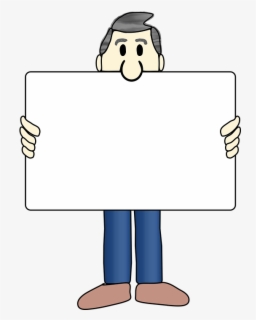 একক কাজ
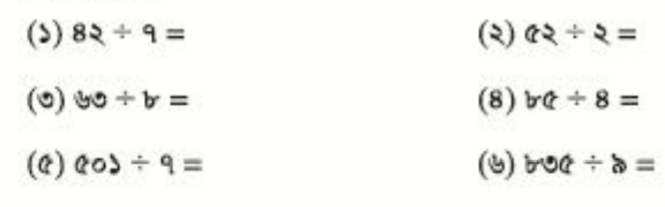 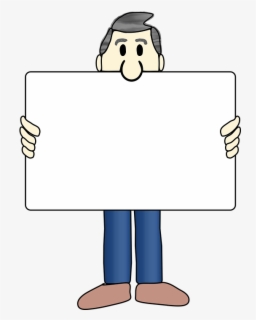 দলীয় কাজ
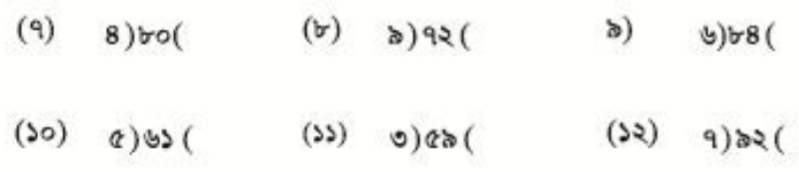 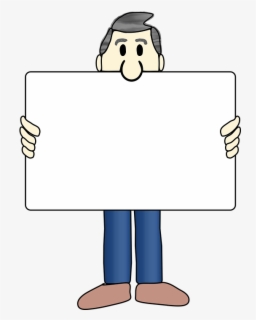 মূল্যায়ন
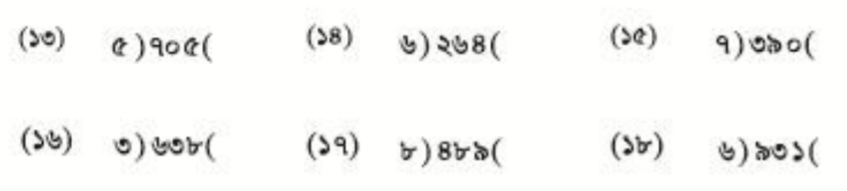 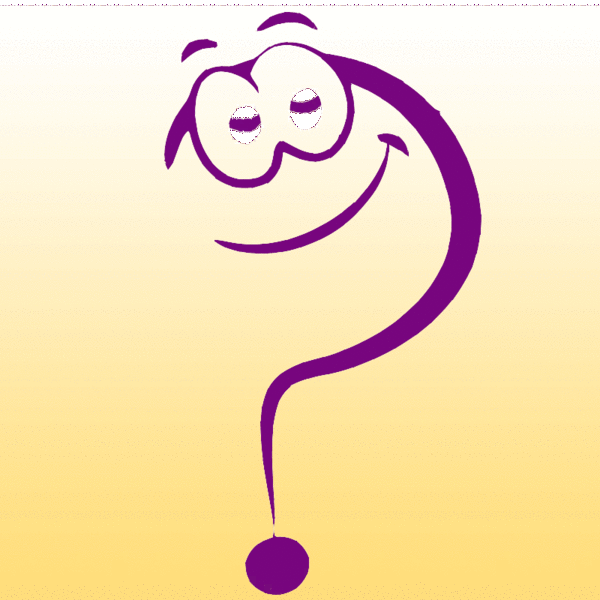 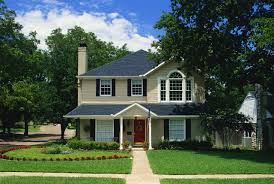 বাড়ির কাজ
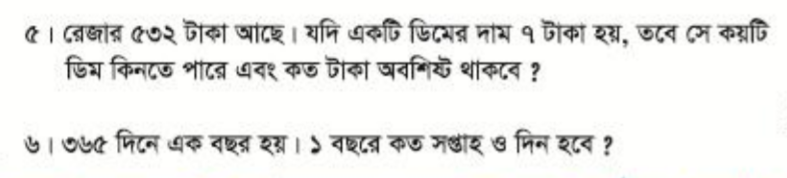 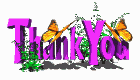